Одинцов Михаил Петрович
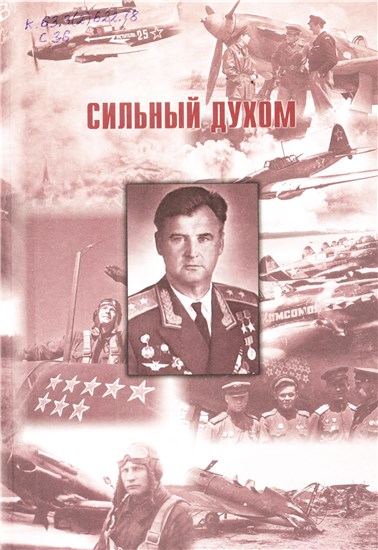 Свердловск внес заметный вклад в разгром фашистской Германии в годы Великой Отечественной войны. Тысячи свердловчан были отмечены правительственными наградами, среди них летчик Михаил Петрович Одинцов – дважды Герой Советского Союза.
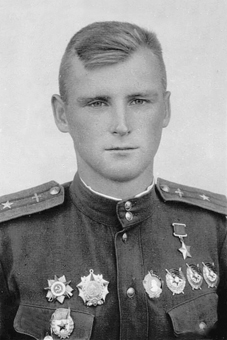 Биография
_Родился  18 ноября 1921 года в селе Полозово Пермской губернии.
_1935 г. Переехал с сестрой и матерью в Свердловск.
_ 1937 г. Окончил семь классов школы №36 г. Свердловска.
_1938г. С отличием  окончил  городской  аэроклуб.
Учитывая исключительные летные навыки и неоднократные личные просьбы, Одинцов М. П. в неполные 17 лет был принят на военную службу. Далее направлен в Пермскую военную школу пилотов, а после в Энгельсское военное училище летчиков.
_ в Мае 1940 г. Одинцов получает звание младший лейтенант и направляется в 62 – ой авиационный разведывательный полк._ С октября 1941 г. – командир летного экипажав 126 ближнем бомбардировочном полку.
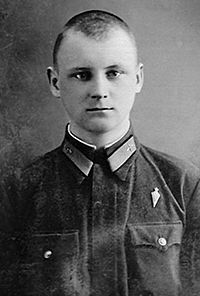 _ Первый боевой вылет  командир экипажа бомбардировщика СУ – 2М. П, Одинцов совершил 23 июня 1941 г.
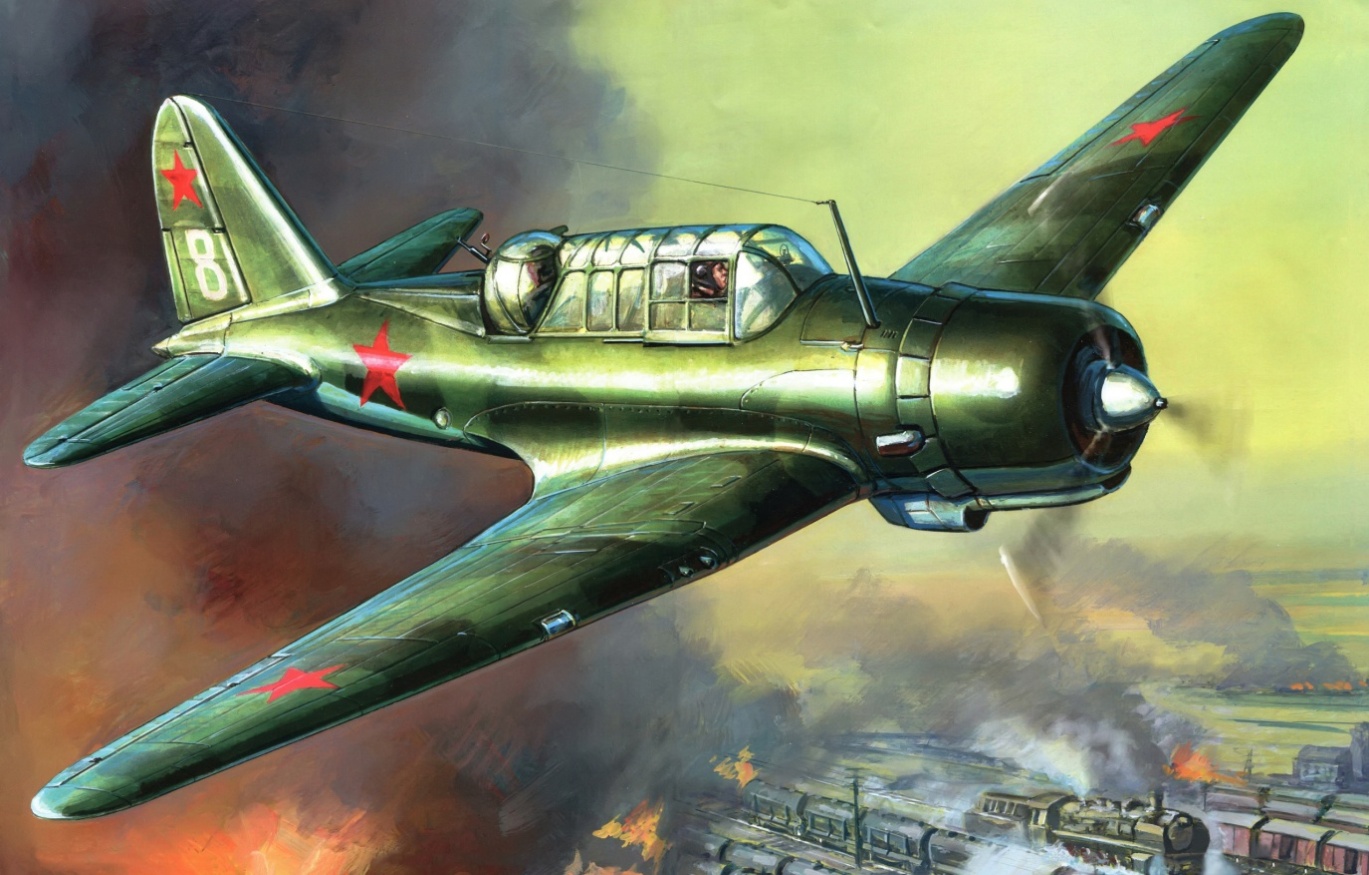 Главным оружием М. П. Одинцов считал штурмовик Ил – 2. На этом «летающем танке» он прошел через горнила важнейших событий Великой Отечественной войны.
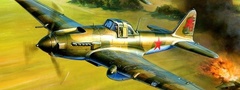 Награды М. П. Одинцова
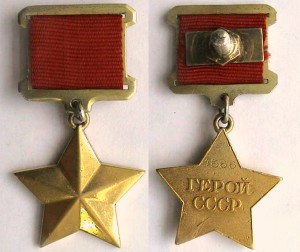 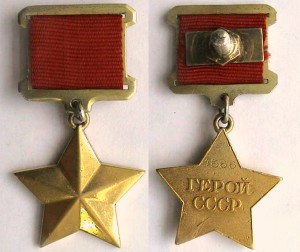 Орден за заслуги перед Отечеством 4 - степени.Два ордена Ленина.Орден Октябрьской революции.Пять орденов красного знамени.Орден Александра Невского.Два ордена Отечественной войны 1 - ой степени.Орден Отечественной войны 2 – ой степени.Орден Красной Звезды.Орден «За службу Родине в Вооруженных силах 3 – ей степени.Медали СССР и России.
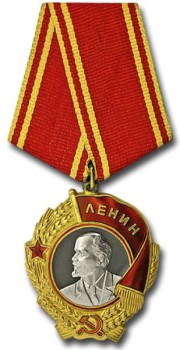 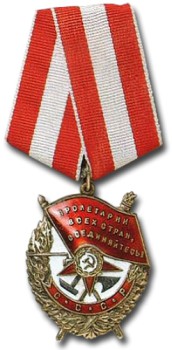 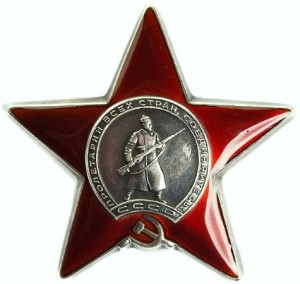 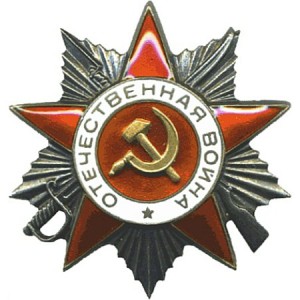 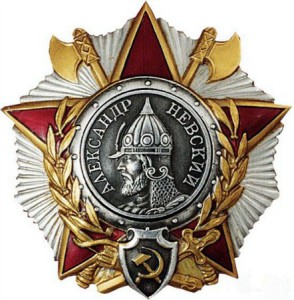 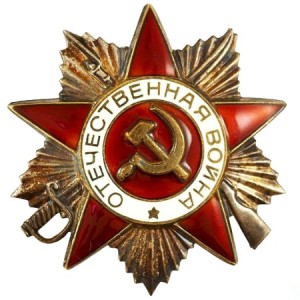 После войны М. П. Одинцов окончил две военные академии.С 1963 г. возглавлял центр подготовки космонавтов и инспекцию ВВС.
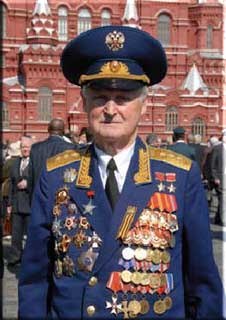 Написал несколько книг — «Тогда, в 1942-м…» (1977), «Испытание огнём» (1979), «Записки лётчика» и «Преодоление» (1982)
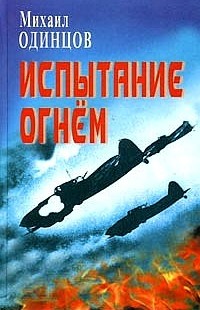 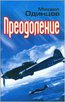 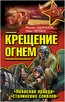 На юбилейном параде Победы 9  мая 1995 г. М. П. Одинцов нес Знамя Победы.
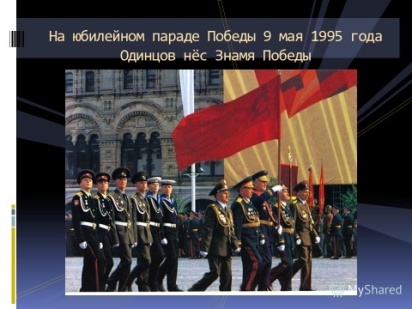 26 апреля 1953 года состоялось торжественное открытие, воздвигнутого по решению правительства СССР, бронзового бюста Михаилу Петровичу Одинцову.
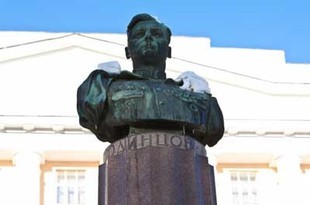 9 ноября 2012 года на фасаде школы открыта памятная доска дважды Герою Советского Союза Михаилу Одинцову.
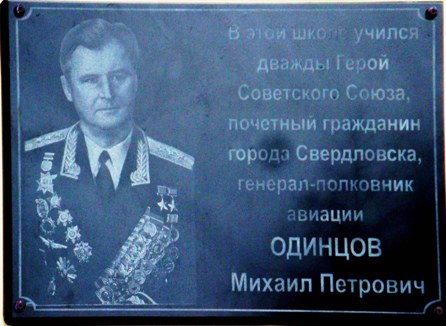 В селе Полозово  Пермского края в 2015 установлен бюст героя. Средняя школа в селе носит его имя.
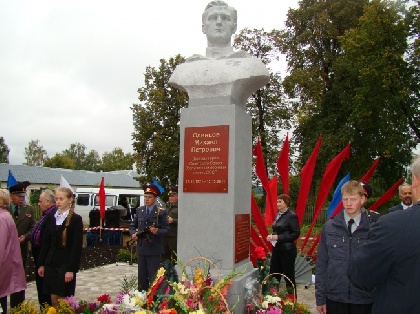 «О подвигах стихи слагают.О славе песни создают.Герои никогда не умирают,Герои в нашей памяти живут!»
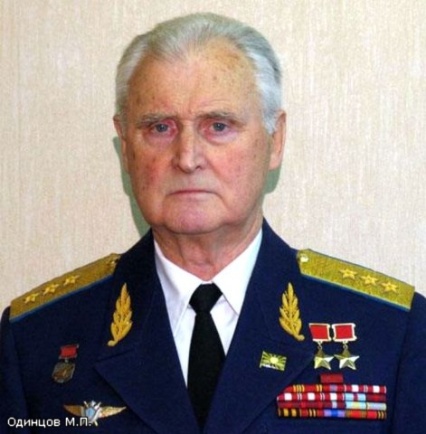